Department of Small Business Development (DSBD)
Briefing to the Portfolio Committee 
DSBD 2018/19 Annual Performance Plan

Date:  25 April 2018
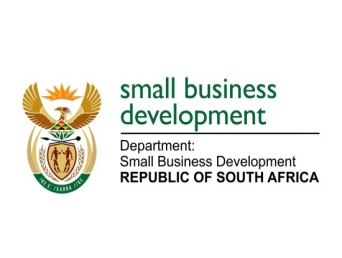 1
Outline
Reflection and Context for the 2018/19 APP

Part A: Strategic Overview
Strategic Framework
Situational Analysis
External Environment
Organisational Environment
Planned Policy Initiatives
Overview of 2018/19 Budget and MTEF Estimates

Part B: Programme Plans
Administration
Sector Policy and Research
Integrated Cooperatives Development
Enterprise Development and Entrepreneurship

Links to other plans
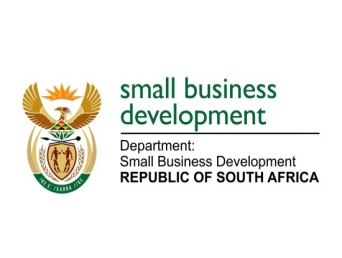 2
REFLECTION
Context for the 2018/19 Annual Performance Plan (APP)
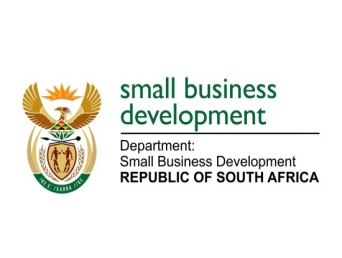 3
Establishment of the Department
The establishment of the Department of Small Business Development (DSBD) is grounded in the National Development Plan (NDP) 
The NDP aims to eradicate poverty, increase employment and reduce inequality by 2030. The NDP lays the foundation for long-term planning for this radical socio-economic agenda over the next 20 years. Its implementation will be a people-driven process to which everyone is able to contribute. Where appropriate, the plan will be adapted to meet changing conditions and incorporate key learnings.
Hence a dedicated department was established towards advancing the development of sustainable SMME’s and Cooperatives as key levers for job creation and the reduction of poverty and inequality; and with a specific focus on youth, women and people with disabilities, especially in rural areas and townships; as well as high-growth businesses with the potential to be catapulted to the centre of the mainstream economy to disrupt the concentration and structure of the economy 


The Proclamation of DSBD in July 2014 included the designation as the Executive Authority for the Small Enterprise Development Agency (Seda)

The Economic Development Department (EDD) legally remains the Executive Authority of the Small Enterprise Finance Agency (sefa), a subsidiary of the Industrial Development Corporation (IDC). With effect October 2015, this public entity functionally reports to DSBD as its Executive Authority through an MoA between the Minister in line with a Cabinet directive and decision. However, this arrangement remains clumsy as the entity is required to report to two Portfolio Committees and Shareholder Compacts are unduly delayed because it has to be approved by the Boards of sefa and IDC and two (2) Ministers
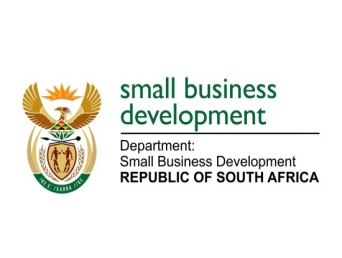 4
Establishment of the Department
DSBD’s establishment was effected in terms of the process outlined by the guidelines on the National Macro Organisation of the State (NMOS) which determined that functions and resources be transferred from the Department of Trade and Industry to DSBD

Core Functions: 
To comprise of the Broadening Participation Division (approximately 60 posts), the Industrial Development Incentives Administration Division (approximately 49 posts of which 30 from the Black Business Supplier Development Programme and 19 from the Cooperatives Incentive Scheme),  the Trade and Investment South Africa (26 posts of the Export Development & Support), Consumer and Corporate Regulation Division (47 contract posts) 
Subsequent to the written commitment to transfer a component of the Export Development and Support, due to a lack of understanding on the part of the DSDB and the dti at the time, 5 posts earmarked were not transferred on an assumption that SMMEs and Coops will never be ready of benefit from Export and Trade
The initial number agreed to as per the documentation was 189 posts but the final total employees transferred was 160. However, 45 of these posts (CCRD) never reflected on the DSBD establishment. Effectively only 115 posts were transferred (excludes Ministry support staff).  

Programme 1 (Administration)
The initial indication by the dti of 10% of Programme 1 posts, constituted 50 posts
The outcome of the analysis of the de facto transfer is as follows:
15 posts were received
DSBD require an extra 24 posts in Programme 1
This number will still not equal the initial agreement of 50 posts

Challenge: In addition to the mandate of the Department being far greater than core business programmes transferred, the NMOS process remains incomplete. It has been indisputably concluded all the functions (staff and budgets) were not transferred to DSBD rendering the Department vulnerable to failure. DPSA is leading this process of resolving this tension.
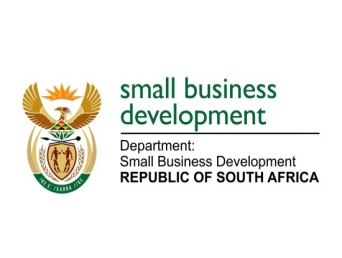 5
Establishment of the Department
DSBD is one of the youngest departments established 4-years ago at the start of the term of the 5th Administration
The complexity of establishing  an effective and efficient department is often underestimated. It requires inter alia:
Compliance with multiple Public Service and National Treasury frameworks, regulations and protocols 
Right-sizing a given team from another department versus recruiting a fit-for purpose and mandate team
Building an understanding of the new mandate, sense of cohesion and commitment to a shared vision 
Engendering work ethic around the public service motto of ”We belong. We care. We serve.”
Embracing a growing mandate and demand while delivering results with the same resources
Nonetheless the department, which only started operating as Budget Vote 31 on Small Business on 1 April 2015, is proud of achieving:
Ushered in our understanding of the Small Business Mandate since 2015 which has transformed into the Portfolio Approach which we currently employ
Two successive unqualified audit reports with significantly less audit findings in 2016/17 as compared 2015/16
Reducing the vacancy rate of 23% as 30 Sep-2015 to 11.9% at 31 March 2018
Exceeding the standard of 50% women in SMS positions since 2015/16
Achieved 100% payment of valid invoices within 30 days 
Challenge: The department still has a long-way (2-3 years) to before it will stabilise. While its APP is determined by its budget, aspirational milestones include:
Approval and implementation of the final structure including the filling of DDG positions 
Conclusion of the 2014 NMOS process and additional Cost of Employment budget to continue reskilling, development and recruitment of specialist skills like research, economic modelling, monitoring and evaluations; programme design, proposals writing, project management; a cadre with business acumen and an entrepreneurial philosophy
Institutionalised culture of compliance 
A conducive organisational culture of respect, collegiality and service  
Automated client interface systems to improve turnaround times and reduce time spent office bound
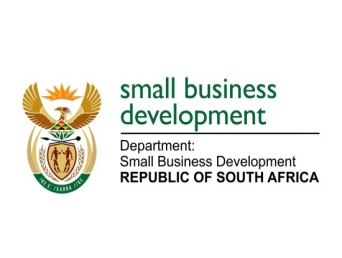 6
NDP and DSBD Mandate
The NDP envisions that if its full range of its recommendations are implemented, by 2030
The South African (SA) economy will grow at 5% per annum 
With 60-80% of this the value being generated by SMMEs and expanding businesses. 
Unemployment will be reduced to 6% 
Through the creation of 11 million jobs with 90%, or 9.9 million, of new jobs the being created by SMMEs and expanding businesses

The establishment of DSBD in 2014 is one of the most concrete manifestations of the above NDP aspirations.  It is mandated “to lead and coordinate an integrated approach to the promotion and development of entrepreneurship, small businesses and co-operatives, and ensure an enabling legislative and policy environment to support their growth and sustainability.”

DSBD has understood that the above targets would not be delivered by the department on its own. Instead it needed to vigorously champion its mandate so as to mobilise and coordinate resources and support from the entire ecosystem in service of the NDP targets
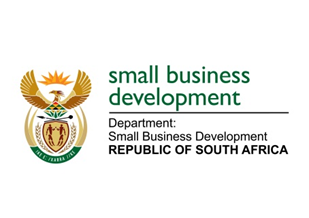 7
[Speaker Notes: l]
Implementation of the DSBD Mandate
Within a relatively short period, the department effectively became the ‘big voice’ for small businesses, cooperatives, informal, rural and township businesses. 
There is broad consensus that SMMEs can be engine of a growing and inclusive economy. All indicators are that this is do-able. As a result
January 2015: Government adopted the Nine-Point Plan to grow the economy, with “Unlocking the potential of SMMEs, cooperatives, informal, rural and township businesses” as one of the pillars of this Plan. DSBD is mandated to coordinate, guide, monitor and report on the performance of all government departments in advancing this priority. This has seen the emergence of sector strategies to advance SMMEs, e.g., ICT, Tourism, Public Employment and Human Settlements. 
August 2017: Cabinet adopted the 2018/19 Mandate Paper which will inform the seven (7) government-wide budget priorities with effect from the 2019/20 financial year, first among these is “Job creation and small business development.” 
February 2018: Unlocking a R2.1billion fund for SMMEs and Innovation as announced by the Minister of Finance
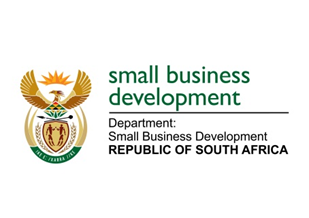 8
[Speaker Notes: l]
2018/19 Cabinet Mandate Paper/Budget Priorities
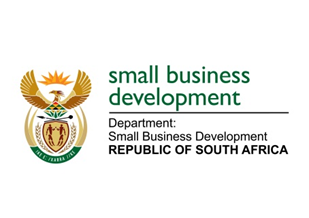 9
[Speaker Notes: l]
Ecosystem: SMME Perspective
Research commissioned confirmed the need to establish a sound Ecosystem to support entrepreneurs and that all elements of the entire ecosystem must be mobilised to resolve the challenges faced by SMMEs and Coops
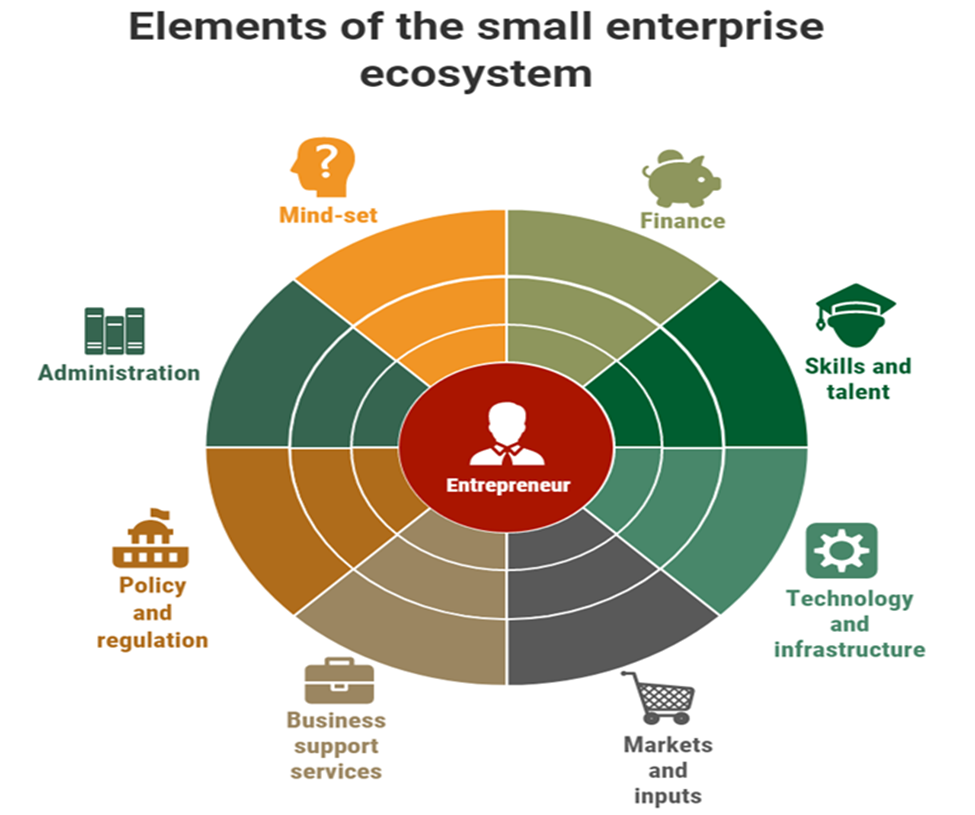 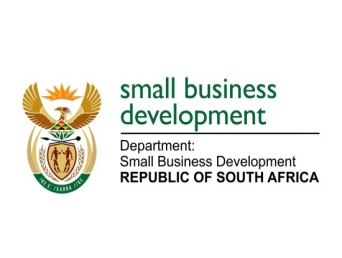 10
Ecosystem: DSBD Perspective
DSBD approached its mandate, to mobilise and coordinate support for SMMEs and Cooperatives, from its own perspective of the Ecosystem based on the levers in its control as a National Department
National Departments
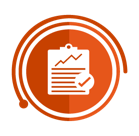 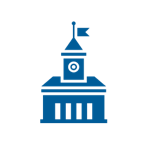 Provincial Departments
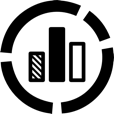 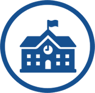 Business Advisors & Mentors
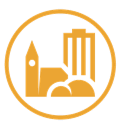 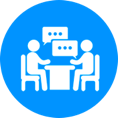 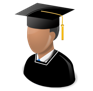 Education & Training providers
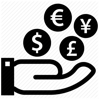 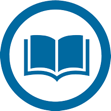 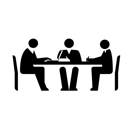 Civil Society
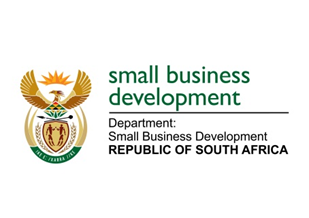 12
Building a sound Small Business Ecosystem
In addition to the impact of championing the DSBD mandate on government policy decisions, as reflected in earlier slides, the Department has both mobilised and disrupted the existing ‘big business ecosystem’

Organised Business Formations: Multiple meetings with individual organisations and invitations to address the events of these structures, culminated in a Ministerial Consultative Forum with organised business, creating the platform for a social accord

Academic and Research Institutions: The main outcome of  three Roundtables with academia, resulted in consensus and a commitment to strengthen entrepreneurship in tertiary education

Local Government: The Department initiated the inaugural National Local Economic Development (LED) Conference, co-hosted with COGTA on 9-10 November. As a result of this, LED has been placed at the centre of the Back-to-Basics Programme. We have a draft MOA with COGTA.  The Ministers are working together, evidence that a sound intergovernmental relations platform which has been established.
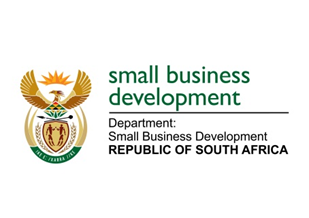 12
[Speaker Notes: the Ogranisied Business Secto. l]
Building a sound Small Business Ecosystem
Business Advisors: Research confirms that SMMEs exposed to Business Advisors have a far greater chance of success than those who do not have this exposure. Hence the Department co-hosted the Inaugural International Conference on Business Advising: The outcome of this is that the 50 000 strong community of business advisors, consultants and mentors, used by the entire government system, has now requested that the Department to lead the regulation and professionalization of this cadre. 
Showcasing the talents of ICT SMMEs through partnership with and the co-hosting of Demo Africa 2017. 30 ICT SMMEs participated in an 8-week Bootcamp to refine their products after which they competed of the grand prize of 5 SMMEs being provided with an internship in Silicon Valley. One of the winners is a South African demonstrating that our SMMEs can be competitive in the 4th Industrial Digital Revolution environment and lead innovation in this space. 
International Support: The Department has unlocked a 5-year Euro 52m fund for the “Employment  Promotion through SMME’s Support Programme for the Republic of South Africa”. The Department leads the project implementation.

Challenge: The Department does not have a Partnership Management and Market Access policy or correctly skilled, dedicated capacity to drive this unit of work. The EU programme includes a dedicated Technical Assistance Team and the EU is keen to support the building and establishment of a Programme Management Unit in the department
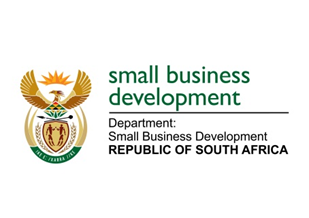 13
[Speaker Notes: the Ogranisied Business Secto. l]
Building a Sound Ecosystem
The Department has to undergo a paradigm shift to be more effectively geared for roles it must play going forward in order to lead the construction of a vibrant and agile small business ecosystem
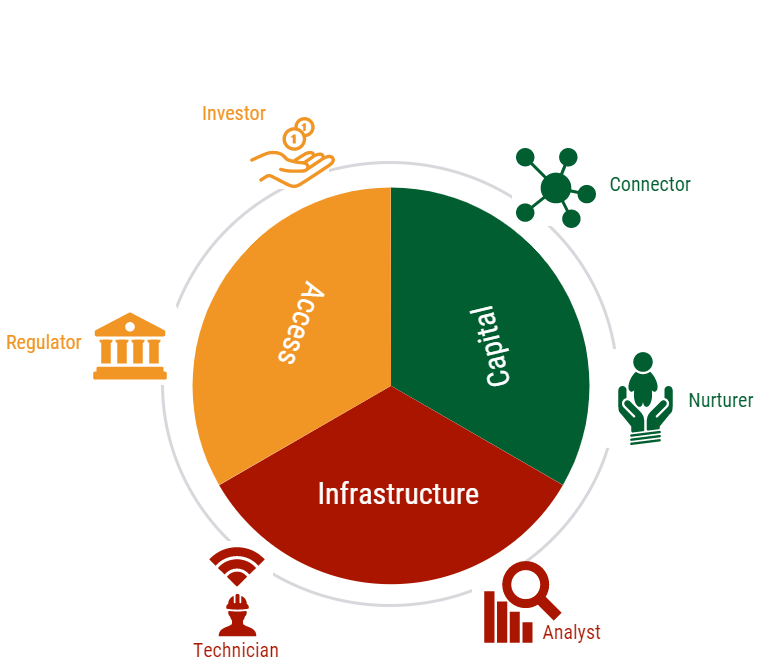 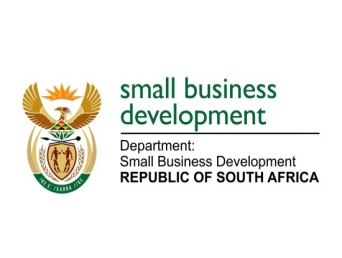 14
Part A: Strategic Overview
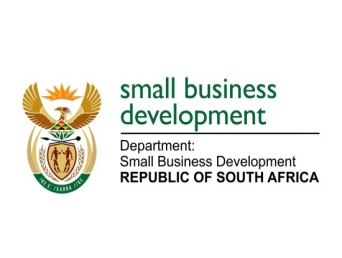 15
Strategic Framework
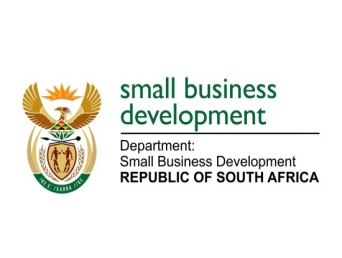 16
Strategic Framework
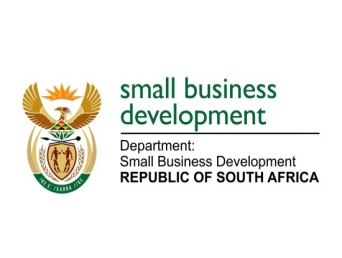 17
Strategic Framework
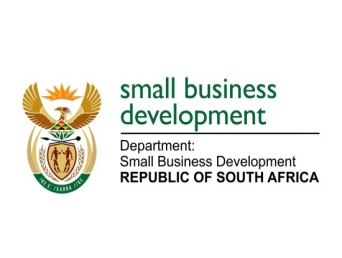 18
Approach to Implementing the Mandate
Balancing the dichotomy of supporting established SMMEs with high growth-potential and survivalist start-up, and informal businesses.
Growth-focussed Support
Established SMMEs with scope to grow
Greater employment multiplier
Greater ROI and sustainability for financing activities
Long-term higher impact on sustainable  job creation
Transitioning SMMEs into the Black Industrialists with the Gazelles programme as he conduit
Poverty Reduction
Focus on micro and informal enterprises
Priority is sustainable livelihoods for the poorest in society 
Focuses resources on the areas of greatest need
Lower employment multiplier
Greater promotion of social cohesion and economic dignity
Amplifies the pro-poor agenda
While the breadth of the mandate means that DSBD does not have the luxury of focussing purely on one or the other, a balance must be found.
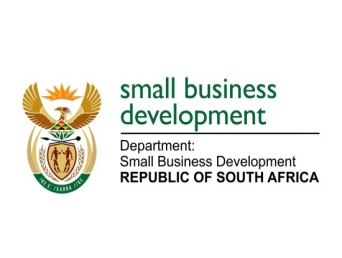 19
Value Chain Approach
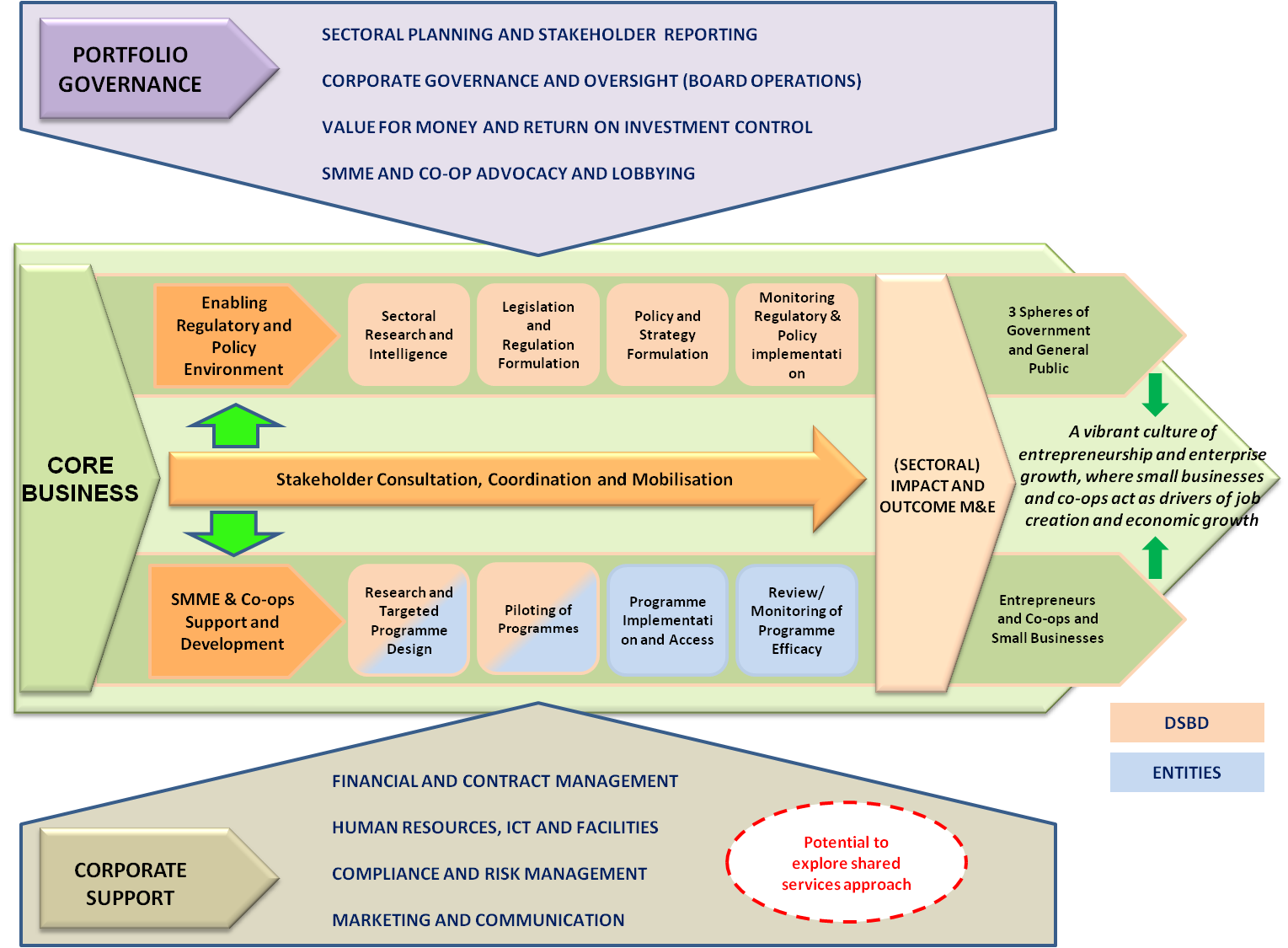 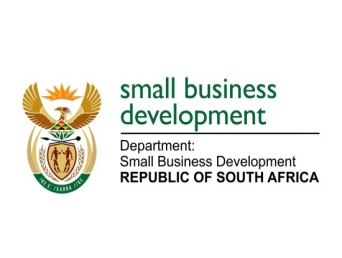 20
Strategic Framework
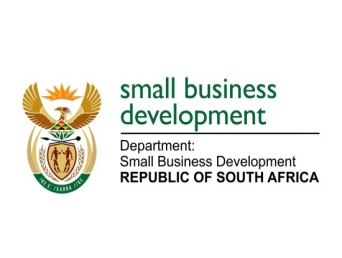 21
Strategic Framework
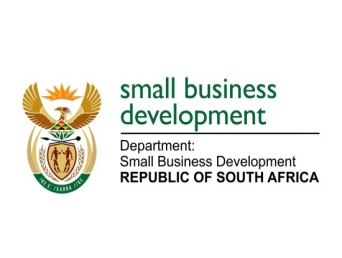 22
Strategic Framework
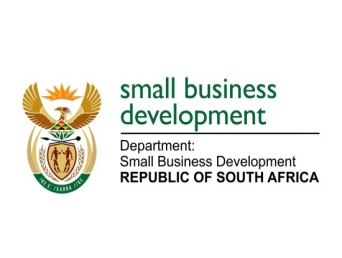 23
Situational Analysis
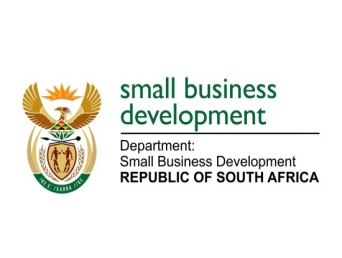 24
External Environment
Key shifts and emerging issues informing 2018/19 planning
(Considerate of NDP, MTSF and 9-Point Plan)

To strengthen the regulatory environment and ease of doing business.

As a portfolio (in collaboration with entities), ensure improvement in the support provided to SMMEs and Co-operatives (especially youth-owned enterprises).

Continue to strengthen collaboration with all stakeholders and sector role-players.

Assess ICT systems/needs utilised across the portfolio towards integration.
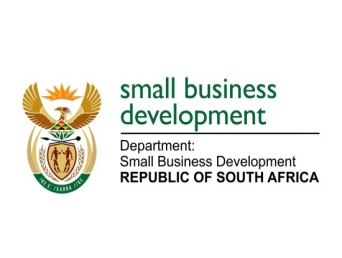 25
External Environment
Emerging Development Factors and Trends in Small Business & Co-operatives
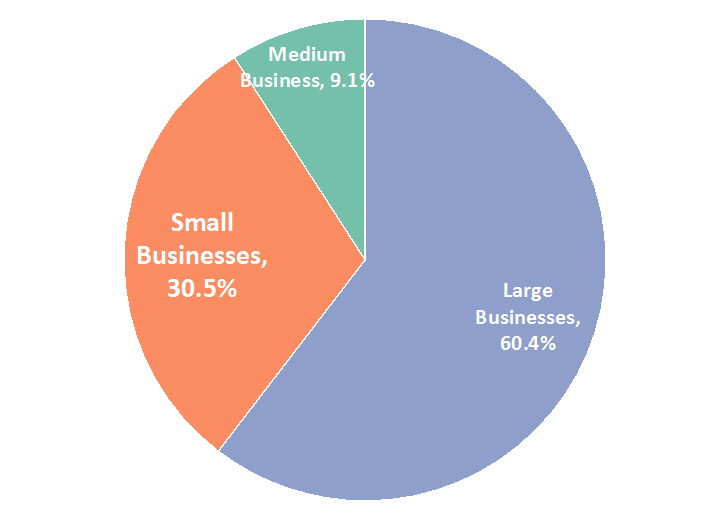 The figure above reflects the significant contribution of registered small and medium enterprises to the total turnover of the private sector.

Source: Calculated by StatsSA from Quarterly Financial Statistics, December 2016
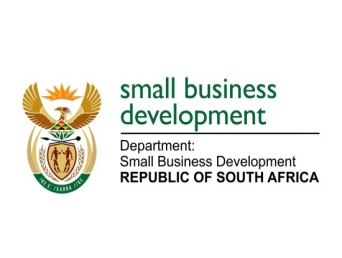 26
External Environment
Number of SMMEs in South Africa
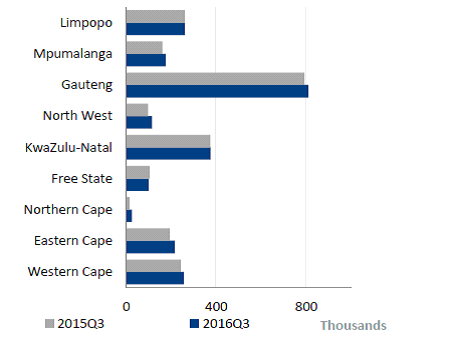 The number of SMME’s in South Africa continues to trend upwards and by Q3 2016 the total number of SMME’s had increased to 2.34 million, a 4% year-on-year increase on the 2.25 million SMME’s in Q3 2015. 

Source: BER Stellenbosch University, (StatsSA data)
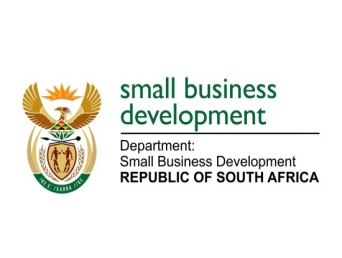 27
External Environment
Where are small businesses making a contribution
*Enterprises with a VAT turnover of less than R2 000 000 are excluded from this survey
Source: Quarterly Financial Statistics December 2016
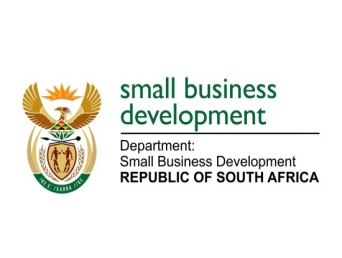 28
External Environment
SMMEs in the Service Industry
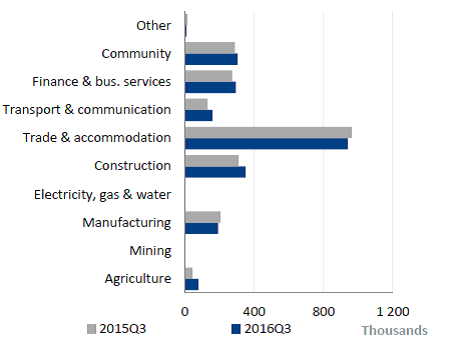 Reflected in the above figure, over the period Q3 2015 – Q3 2016, SMME’s in services fell by an average of 2.7%, primarily due to a drop in the number of SMME’s in the largest services industry – trade and accommodation. However, there were increases in the number of SMME’s in the other service industries.

Source: BER Stellenbosch University, (StatsSA data)
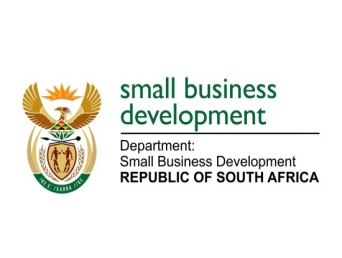 29
Organisational Environment
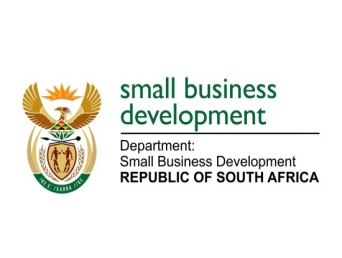 30
Organisational Environment
The Department reviewed its internal environment by reflecting on:
Organisational performance against the Strategic Plan and the Annual 	     Performance targets since establishment of Department.
Performance Enemies: Key reasons for not achieving the set targets in 2016/17 and part of 2017/18.
The human, financial and technological challenges affecting performance.

Together with the Entities, the Department developed a Small Business Development Portfolio Strategic Approach to foster integrated planning and implementation, evaluate and review the delivery processes, services and products in response to the needs of stakeholders; and, to consolidate recommendations from Department of Monitoring and Evaluation (DPME) and National Treasury on the role of the Department as distinct from the roles of the public entities as the implementing agencies.

Redesign of the organisational structure and alignment to the mandate and approved budget structure for 2018/19 Financial Year is complete. The finalisation of the redesign is undertaken in consultation with Department of Public Service and Administration (DPSA) and National Treasury (NT)
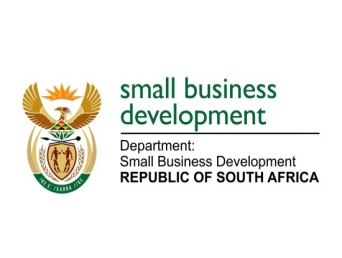 31
Budget Programme Structure
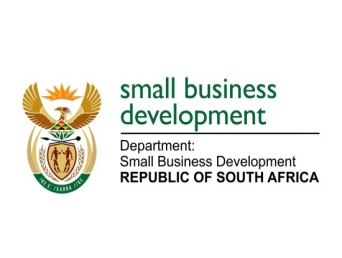 32
ORGANISATIONAL STRUCTURE
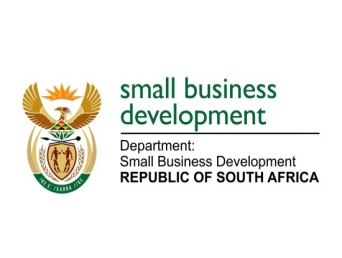 33
Planned Policy Initiatives
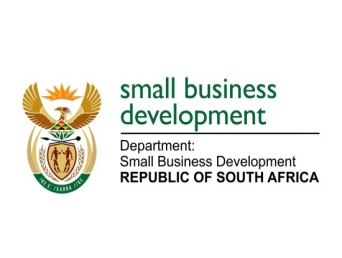 34
Planned Policy Initiatives
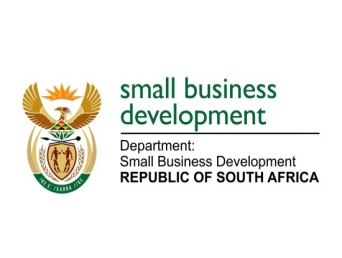 35
Overview of Budget and
MTEF Estimates
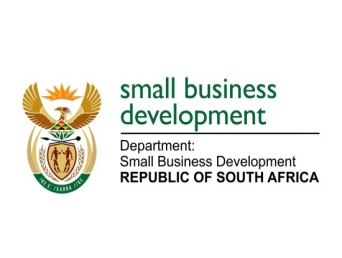 36
Overview of 2018/19 Budget and MTEF Estimates
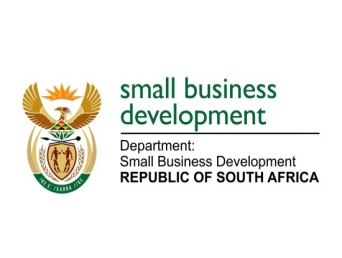 37
Total Budget Allocation 2016 - 2019
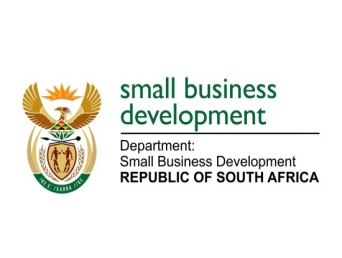 38
Economic Classification of 2018/19 Budget and MTEF Estimates
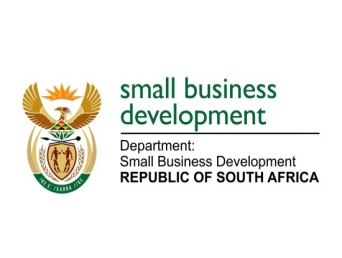 39
Main Pressure Points
Compensation of Employees (CoE): 
a)
Initial 2018/19 COE allocated R141,356 million.
R141,153 million committed (estimated at 7% annual adjustment)
Consists of 210 permanent posts
Decreased to R140.810 million for 2018/19 (as communicated in March 2018). 
Shortfall of 343,000 due to decrease in compensation budget
Should the annual adjustment be less than 7% at 6% the Department will be within the COE budget at 139,834 million. 

b)  Resourcing the proposed functional structure
Require additional 70,523 million 
Result in overall COE budget of R211, 333 million
Consists of 103 new posts – total of 313 posts
To be increased with approximately 35 new posts per annum over the medium term to allow for recruitment and selection processes.
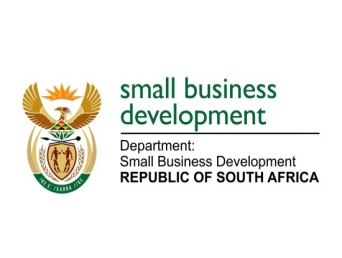 40
Main Pressure Points (cont)
2. Goods and services:  The 2018/19 budget is R80.257 million allocated as follows:
APP targets are allocated R18.799 million (23.4%)
ICT requirements: WAN/LAN/PBX:  R3.598 million
25 Facilitated interactions with communities:  R2.8 million
Recruitment targets:  R550 thousand
AGSA Audits:  R4.1 million
Research, Impact assessments:  R8.251 million
Non APP targets are allocated R15.485 million (19.3%)
Investigations, SITA resource support services, ICT requirements:  R8.574 million
LED and IDP engagements, Implementation business architecture to support SMMEs, Consultancy services, related costs:  R6.642 million
Operational overheads are allocated R43.095 million (53.7%), mainly utilised for:  
Office accommodation:  R18.340 million
Travel and accommodation:  R20.622 million
Training and development:  R1.4 million
Change management:  R1.8 million
Communication costs:  R400 thousand
Transversal systems (BAS, Logis, Persal):  R250 thousand
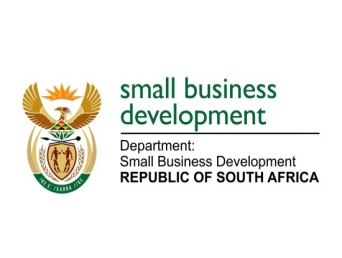 41
2018/19 Economic Classification
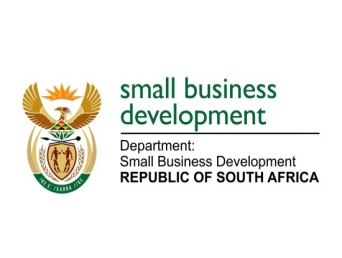 42
Transfers
Of the R1.448 billion allocated to the Department divided as follows:  :  
Seda is allocated R769.452 million (51.7%)
IDC receives R10 million (0.7%) whilst 
DSBD remains with R709.001 million (47.6%) of the total allocation

Transfers and subsidies account for R1.262 billion (84.8%) of the allocated budget
DSBD is responsible administering and disbursing R482.146 million (38.2%) whilst (38.2%)million whilst 
Seda is allocated R769.452 million (61%)
IDC is allocated R10 million (0.8%) of the allocated transfers and subsidies as illustrated below:
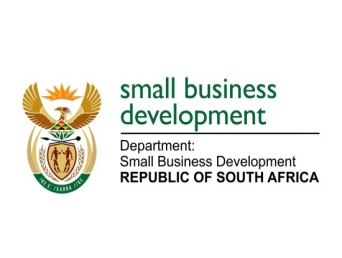 43
Transfers:  details
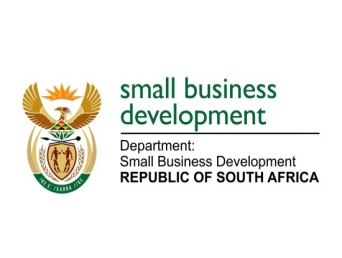 44
PART B: PROGRAMME PLANS
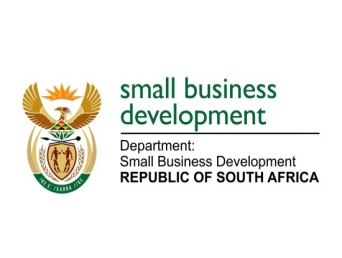 45
PROGRAMME 1: ADMINISTRATION
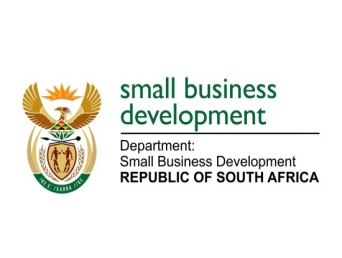 46
Purpose of the Programme
The Programme is responsible for the provision of strategic leadership, management and support services to the Minister, Deputy Minister, Director General, and the Department. This is to ensure the successful implementation of the Department’s mandate through sustainable and integrated support services that are customer driven. 
Sub-Programmes:
1. Ministry
2. Departmental Management (Office of the DG) 
3. Corporate Management  
4. Financial Management
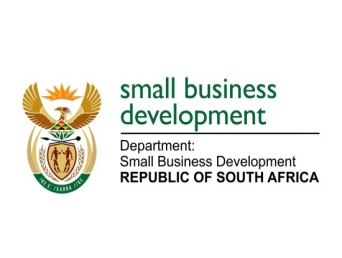 47
Programme Strategic Goals And Objectives
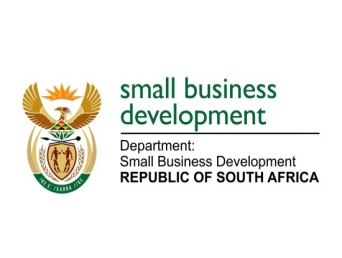 48
Programme 1: The Budget and MTEF
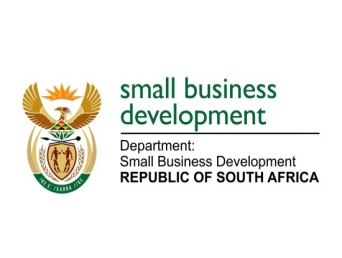 49
Programme 1: Objectives and MTEF Targets
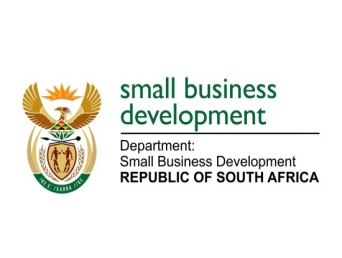 50
PROGRAMME 1: OBJECTIVES and MTEF TARGETS
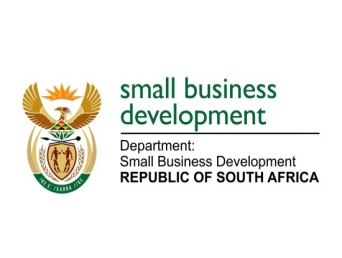 51
Programme 1: Risk Identification and Mitigation
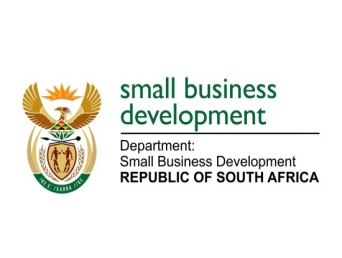 52
PROGRAMME 2: SECTOR POLICY AND RESEARCH
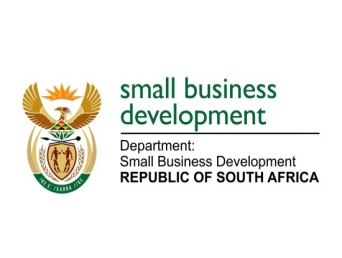 53
Purpose, Goals and Objectives
The Programme is responsible to create an enabling environment for the development and growth of sustainable small businesses and co-operatives through commissioning research; the development and review of policy and legislation; the coordination and promotion of sound intergovernmental relationships; promoting the sector interests in the regional and global arena; and effective monitoring and evaluation of programmes to ensure the desired impact is achieved in contributing toward the creation of employment and economic growth.
Sub-Programmes:
Research      
Policy and Legislation (which includes IGR and Coordination)
International Relations and Trade Promotion 
Monitoring and Evaluation
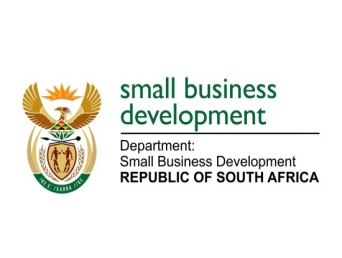 54
Programme Strategic Goals and Objectives
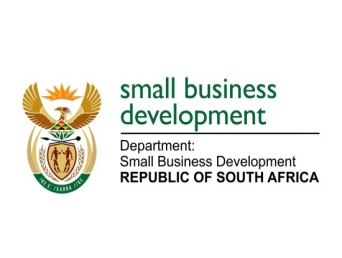 55
Programme 2: The Budget and MTEF
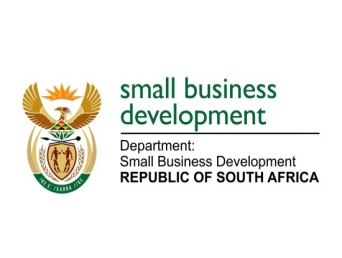 56
Programme 2: Objectives and MTEF Targets
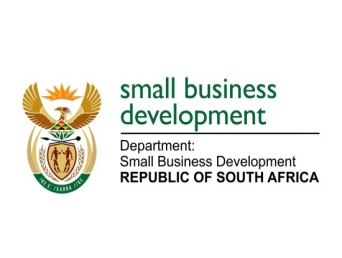 57
Programme 2: Objectives and MTEF Targets
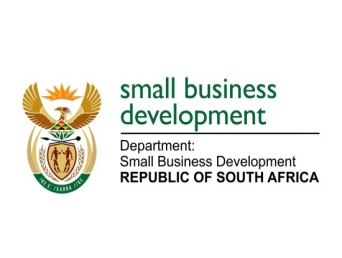 58
Programme 2: Objectives and MTEF Targets
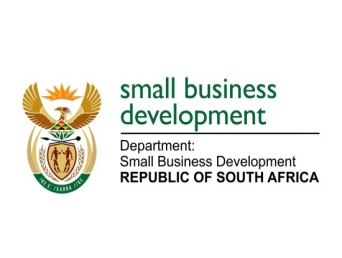 59
Programme 2: Risk Identification and Mitigation
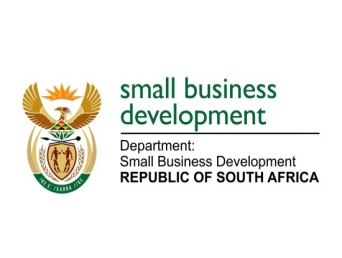 60
PROGRAMME 3: INTEGRATED CO-OPERATIVES DEVELOPMENT
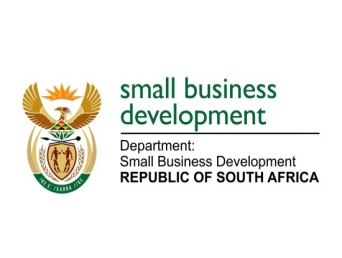 61
Purpose of the Programme
The Programme is responsible to create an enabling environment that facilitates the establishment, growth and development of Co-operatives through the development and review of legislation and policy, the design, piloting and monitoring of the impact of support services and instruments; the championing of functional partnerships and cooperation agreements; and the advocacy and thought leadership in advancing economic growth, job creation and social cohesion. As custodians of the Cooperatives Development Act the Programme is responsible for providing leadership and implementation and governance oversight of the institutional arrangements arising from the Act. 
Sub-Programmes:
1. Co-operatives Development 
2. Co-operatives Programme Design and Support 
3. Supplier Development and Market Access Support
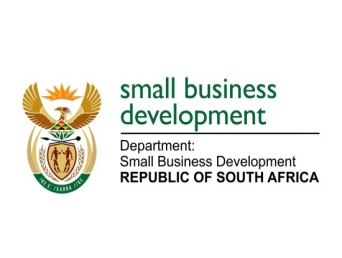 62
Programme Strategic Goals and Objectives
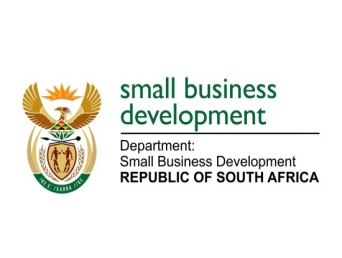 63
Programme 3: The Budget and MTEF
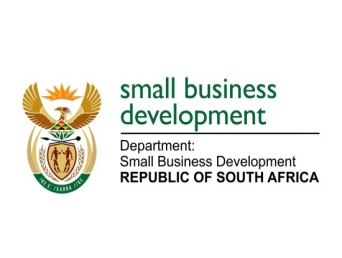 64
Programme 3: Objectives and MTEF Targets
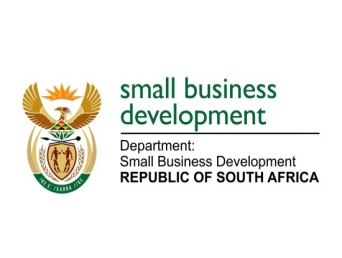 65
Programme 3: Objectives and MTEF Targets
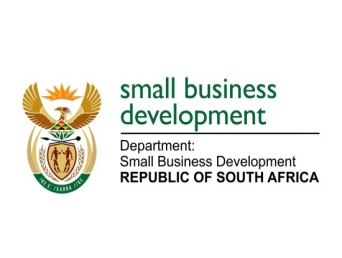 66
Programme 3: Risk Identification and Mitigation
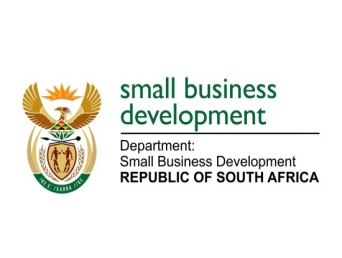 67
PROGRAMME 4: ENTERPRISE DEVELOPMENT AND ENTREPRENEURSHIP
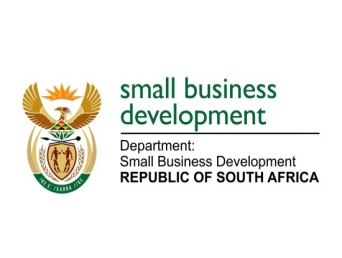 68
Purpose of the Programme
The Programme is responsible to create an enabling environment for the development and growth of sustainable small businesses through the development and review of legislation and policy; the design, piloting and monitoring of the impact of support services and instruments; the promotion of local economic development and entrepreneurship; championing functional partnerships; and advocacy and thought leadership in advancing economic growth and job creation. As custodians of the National Small Business Act, finalise the amendment , implementation and institutionalisation of the Act
Sub-Programmes:
1. Enterprise and Suppler Development  
2. SMME Programme Design and Support 
3. SMME Competitiveness 
4. Entrepreneurship
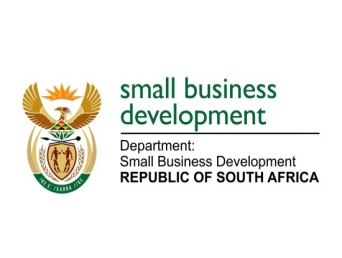 69
Programme Strategic Goals and Objectives
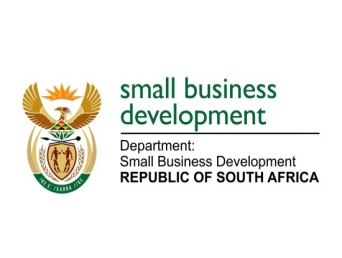 70
Programme 4: The Budget and MTEF Targets
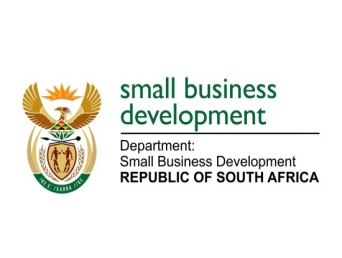 71
Programme 4: Objectives and MTEF Targets
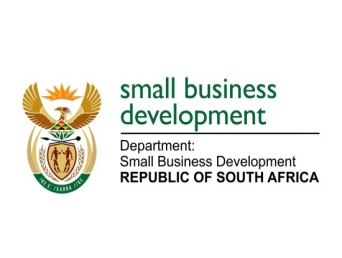 72
Programme 4: Objectives and MTEF Targets
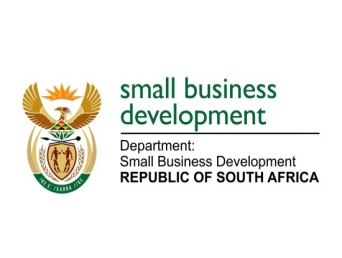 73
Programme 4: Risk Identification and Mitigation
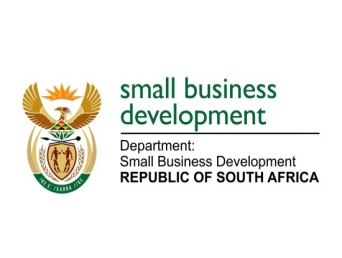 74
PART C: LINKS TO OTHER PLANS
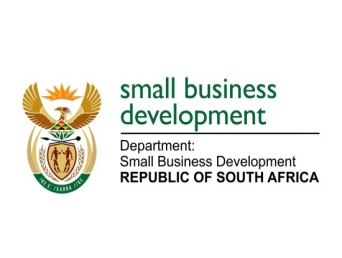 75
Links To Other Plans
The Department does not have links to the long-term infrastructure and other capital plans.

Conditional Grants are not applicable to the Department.

 Two public entities report to the Department through Governance arrangements
Small Enterprise Development Agency (seda)
The Small Enterprise Finance Agency (sefa)

Monitoring of Public Entities:
The Minister, as the Executive Authority (EA) signs Shareholder Compacts with the Chairpersons of Boards, the  Accounting Authority (AA)
These Compacts are monitored quarterly through the submission of quarterly reports; quarterly Governance Forums between the DG and CEOs; and, between the EA and the AA; and.
Annually through the tabling  Annual Reports by entities.

Public-Private Partnership: There are none as per the National Treasury frameworks, however, the Department has three active PPP’s. One with SAB, one with Nestle, and the third with Property Point, all of which enable market access and offtake agreements for SMMEs and Cooperatives.

Materiality Framework: In place  in terms of the Treasury Regulations.
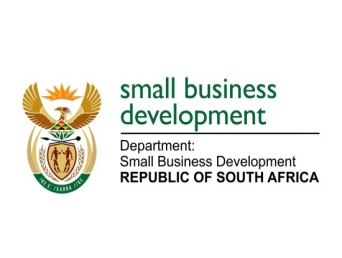 76
THANK YOU
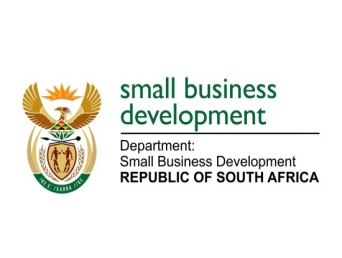 77